Fig. 8 Transverse sections at the pharyngeal arch artery level of stage 34 embryos. (a) Normal arterial pole. Note ...
Cardiovasc Res, Volume 41, Issue 1, January 1999, Pages 87–99, https://doi.org/10.1016/S0008-6363(98)00218-1
The content of this slide may be subject to copyright: please see the slide notes for details.
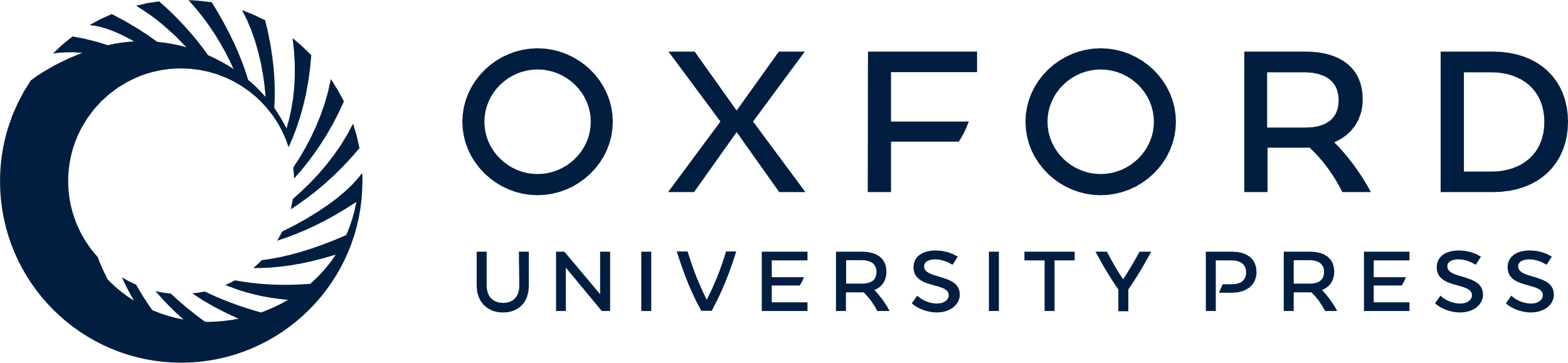 [Speaker Notes: Fig. 8 Transverse sections at the pharyngeal arch artery level of stage 34 embryos. (a) Normal arterial pole. Note that chick embryos have a right aortic arch (A) and two brachiocephalic arteries (magnification: 61×). (b) Absent aortic arch due to left lateral vitelline vein ligation. In addition, both the right brachiocephalic artery (RB) and the right pulmonary artery (RP) are smaller then the left ones (50×). (c) Hypoplastic right brachiocephalic artery due to left lateral vitelline vein ligation (40×). LB, left brachiocephalic artery; LP, left pulmonary artery.


Unless provided in the caption above, the following copyright applies to the content of this slide: Copyright © 1999, European Society of Cardiology]